Augmented Threshold PAKEi.e. threshold PAKE with security on all servers compromise
Yanqi Gu(*)	Stanisław Jarecki(*)      Pawel Kędzior(+)      Phillip Nazarian(*)     Jiayu Xu(o)
(*):  University of California Irvine
(+):  University of Warsaw
(o):  Oregon State University
1/18
[Speaker Notes: hello, welcome to a talk about KHAPE, an asymmetric PAKE protocol from key-hiding authenticated key exchange.  This is a joint work with Yanqi Gu and Hugo Krawczyk.]
PAKE: Password Authenticated Key Exchange
[BM92,…,BPR00,BMP00,…,GL01,KOY01,…,CHKLM05,…]
PAKE
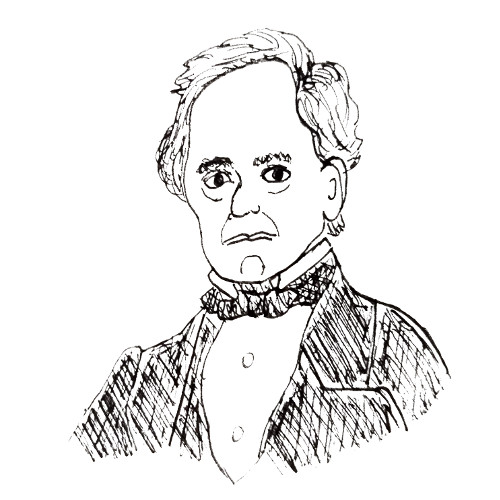 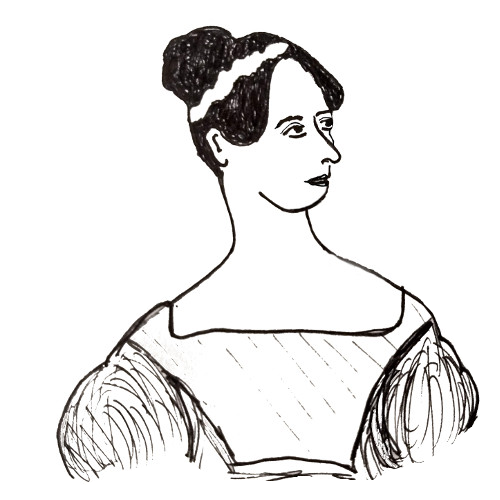 Ada
Charles
2/18
[Speaker Notes: I'll start by recalling what PAKE is.  PAKE is a protocol where two parties contribute their passwords, and if their passwords are equal then they compute the same random session key, but otherwise the keys the two parties compute are independent.  This implies password authentication because if Charles enters a different password than Ada then he gets no information about Ada's key which she'll assume for secure communication.

What are the most efficient PAKE implementations?  Very briefly, assuming standard groups and the Random Oracle Model, the most efficient schemes use the password to in some way blind the messages of a Diffie-Hellman Key Exchange.  Several variants of this approach were proposed, starting from the Encrypted Key Exchange, EKE, of Bellovin and Meritt, and they can achieve very low overhead over the underlying *unauthenticated* Key Exchange.]
augmented PAKE (aPAKE)
[Jablon97,…,GMR06,…,BP13,…,Shoup20,GJK21,…]
aPAKE
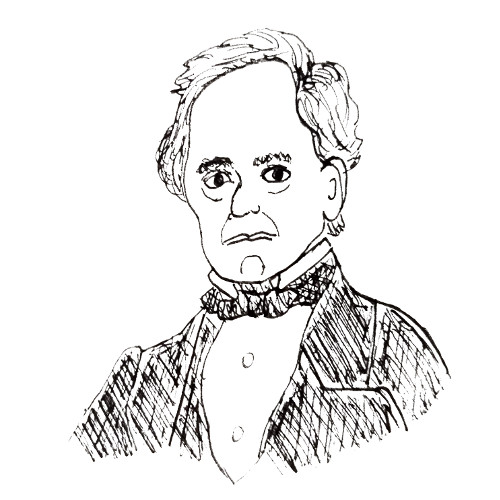 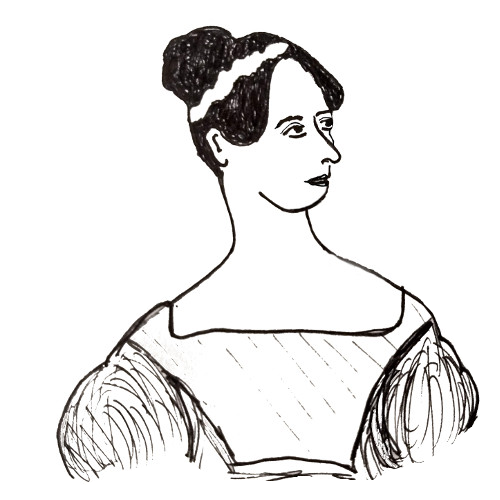 User
Server
3/18
[Speaker Notes: In a client-server setting it's useful to have an asymmetric version of PAKE, called aPAKE, where the Server stores a one-way hash of the client’s password.  If the hash is collision-resistant then this implies PAKE, but it is stronger because if the Server is compromised the adversary learns only the password hash.  This leaked value allows for brute-force search for a password, because the attacker can hash password guesses and compare them to the leaked hash value.  But if the client's password has sufficient entropy then this search will fail to find it.

Existing aPAKE constructions run a PAKE but add to it either an encryption or a signature under Random Oracle hash of the password as the client's private key.  Adding a signature is the more efficient option, and using Schnorr signatures it costs about half the KE, so the whole aPAKE cost is about 1.5 of KE.]
“OPAQUE”
strong augmented PAKE (saPAKE)
[JKX’18,BJX’19,JKX’21,RX’24]
saPAKE
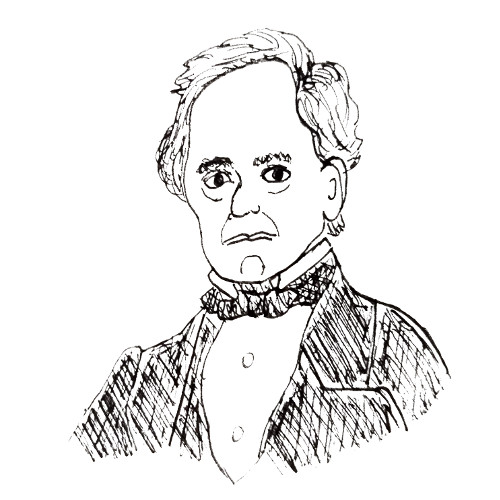 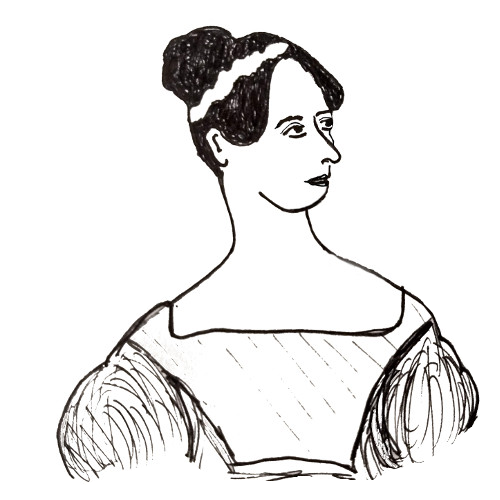 User
Server
Benefit of saPAKE:  offline dictionary attack on server compromise cannot be precomputed
“Password-over-TLS” (de-facto internet authentication standard) =  poor man’s version of saPAKE:
Server holds (skS,pkS), and Server’s authentication to User is based on pkS and relies on PKI:
→ “phishing attack” leaks pw in the clear if PKI fails (e.g. cert from unreliable Cert Authority, wrong URL, …)
→  compromise on the Server leaks pw’s in the clear (e.g. memory/cache dump, …)
4/18
IETF competition winner
[Speaker Notes: Asymmetric PAKE can be strengthened to *strong* aPAKE, where the deterministic hash is replaced by a keyed or "salted" hash.  Since the server stores the salt value the same brute-force search is possible after server compromise, but now it cannot be precomputed.

The most efficient strong aAPKE construction is OPAQUE, which is a compiler from Oblivious PRF (OPRF) and Authenticated Key Agreement in the public-key setting (AKE).  The most efficient instantiations of both of these blocks cost the same as DH KE, so the overall saPAKE cost is 2 of KE.]
“OPAQUE”
strong augmented PAKE (saPAKE)
[JKX’18,BJX’19,JKX’21,RX’24]
IETF competition winner
saPAKE
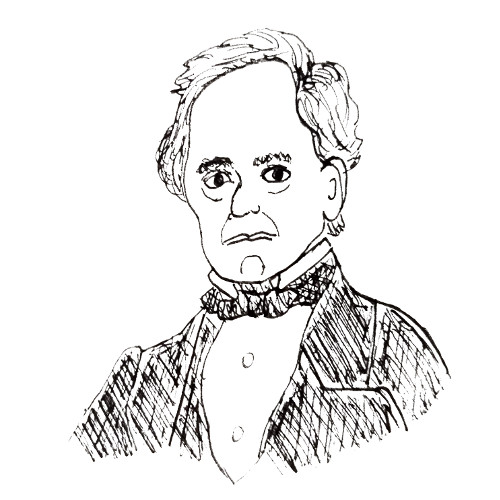 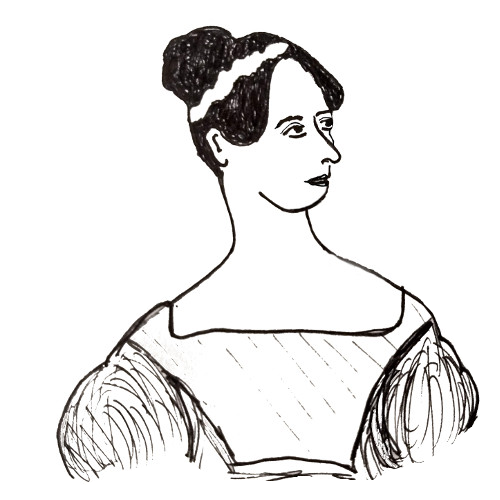 User
Server
Benefit of saPAKE:  offline dictionary attack on server compromise cannot be precomputed
Can we make it stronger?  Can we eliminate offline dictionary attack on Server compromise?
Yes, with multi-party computation (MPC) implementation of Server, i.e. “Threshold PAKE”!
5/18
[Speaker Notes: Asymmetric PAKE can be strengthened to *strong* aPAKE, where the deterministic hash is replaced by a keyed or "salted" hash.  Since the server stores the salt value the same brute-force search is possible after server compromise, but now it cannot be precomputed.

The most efficient strong aAPKE construction is OPAQUE, which is a compiler from Oblivious PRF (OPRF) and Authenticated Key Agreement in the public-key setting (AKE).  The most efficient instantiations of both of these blocks cost the same as DH KE, so the overall saPAKE cost is 2 of KE.]
saPAKE vs. threshold PAKE (tPAKE)
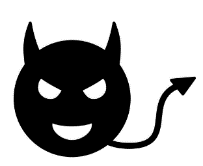 saPAKE
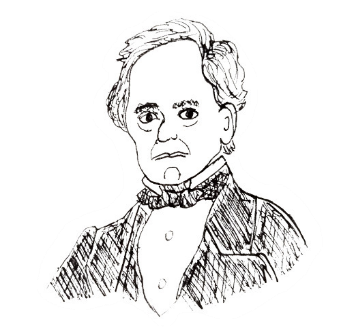 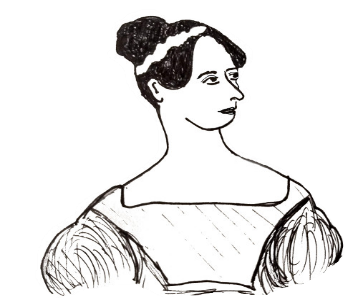 Threshold PAKE (t-PAKE):
Server’s code is MPC-emulated by n parties holding secret-sharing s1,…,sn of Server’s state
corruption of up to t < n servers leaks no information
t-PAKE [FK’00,MSJ’02,GR’03,ACFP’05,…] secret-shares symmetric PAKE
(s1,…,sn) is a secret-sharing of password pw  →  corruption of ≥(t+1) servers leaks pw…
User
Server
6/18
[Speaker Notes: Asymmetric PAKE can be strengthened to *strong* aPAKE, where the deterministic hash is replaced by a keyed or "salted" hash.  Since the server stores the salt value the same brute-force search is possible after server compromise, but now it cannot be precomputed.

The most efficient strong aAPKE construction is OPAQUE, which is a compiler from Oblivious PRF (OPRF) and Authenticated Key Agreement in the public-key setting (AKE).  The most efficient instantiations of both of these blocks cost the same as DH KE, so the overall saPAKE cost is 2 of KE.]
augmented threshold PAKE (at-PAKE)
< t corrupt
→  no info
at-PAKE
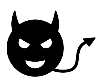 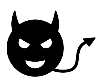 ≥ (t+1) corrupt
→ only offline password tests
…
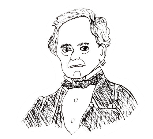 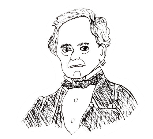 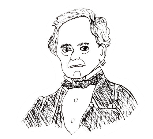 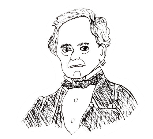 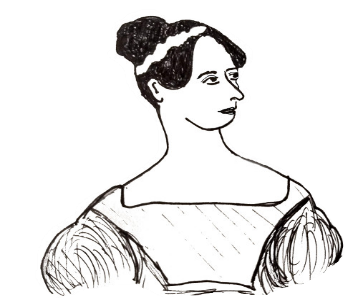 Threshold PAKE (t-PAKE):
Server’s code is MPC-emulated by n parties holding secret-sharing s1,…,sn of Server’s state
corruption of up to t < n servers leaks no information
t-PAKE [FK’00,MSJ’02,GR’03,ACFP’05,…] secret-shares symmetric PAKE
(s1,…,sn) is a secret-sharing of password pw  →  corruption of ≥(t+1) servers leaks pw…
User
S2
S1
S3
Sn
7/18
[Speaker Notes: Asymmetric PAKE can be strengthened to *strong* aPAKE, where the deterministic hash is replaced by a keyed or "salted" hash.  Since the server stores the salt value the same brute-force search is possible after server compromise, but now it cannot be precomputed.

The most efficient strong aAPKE construction is OPAQUE, which is a compiler from Oblivious PRF (OPRF) and Authenticated Key Agreement in the public-key setting (AKE).  The most efficient instantiations of both of these blocks cost the same as DH KE, so the overall saPAKE cost is 2 of KE.]
augmented threshold PAKE (at-PAKE)
< t corrupt
→  no info
at-PAKE
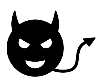 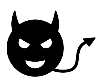 ≥ (t+1) corrupt
→ only offline password tests
…
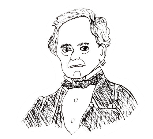 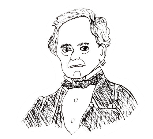 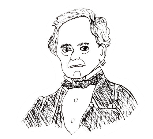 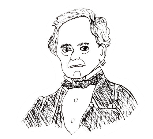 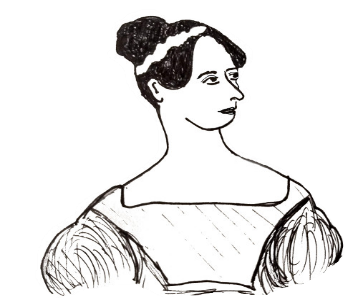 Should all servers establish key k’=k with the User?
       We split servers into auxiliary and target servers:
Target server (a.k.a. “Gateway Server” in some prior t-PAKEs) establishes a shared key with the User
Auxiliary servers exist only to facilitate authentication (and make it harder to corrupt r,hpw)
User
S2
S1
S3
Sn
8/18
[Speaker Notes: Asymmetric PAKE can be strengthened to *strong* aPAKE, where the deterministic hash is replaced by a keyed or "salted" hash.  Since the server stores the salt value the same brute-force search is possible after server compromise, but now it cannot be precomputed.

The most efficient strong aAPKE construction is OPAQUE, which is a compiler from Oblivious PRF (OPRF) and Authenticated Key Agreement in the public-key setting (AKE).  The most efficient instantiations of both of these blocks cost the same as DH KE, so the overall saPAKE cost is 2 of KE.]
augmented threshold PAKE (at-PAKE)
< t corrupt
→  no info
at-PAKE
≥ (t+1) corrupt
→ only offline password tests
…
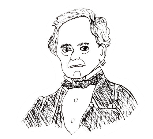 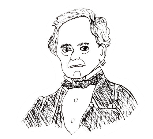 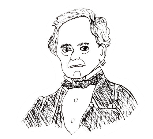 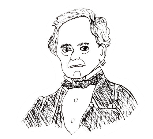 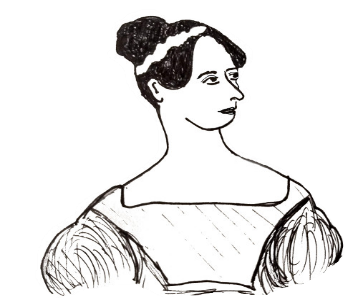 Should all servers establish key k’=k with the User?
       We split servers into auxiliary and target servers:
Target server (a.k.a. “Gateway Server” in some prior t-PAKEs) establishes a shared key with the User
Auxiliary servers exist only to facilitate authentication (and make it harder to corrupt r,hpw)
Initialization?
We assume User initializes all (AS1,…,ASn,TS) servers
Instance synchronization?
All auxiliary servers AS1,…,ASn must run on the same session identifier (sid)
Explicit authentication?
Only TS learns if attempt successful
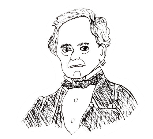 TS
User
ASn
AS3
AS1
AS2
9/18
[Speaker Notes: Asymmetric PAKE can be strengthened to *strong* aPAKE, where the deterministic hash is replaced by a keyed or "salted" hash.  Since the server stores the salt value the same brute-force search is possible after server compromise, but now it cannot be precomputed.

The most efficient strong aAPKE construction is OPAQUE, which is a compiler from Oblivious PRF (OPRF) and Authenticated Key Agreement in the public-key setting (AKE).  The most efficient instantiations of both of these blocks cost the same as DH KE, so the overall saPAKE cost is 2 of KE.]
augmented threshold PAKE (at-PAKE)
< t corrupt
→  no info
at-PAKE
≥ (t+1) corrupt
→ only offline password tests
…
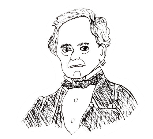 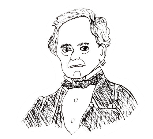 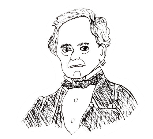 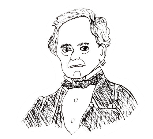 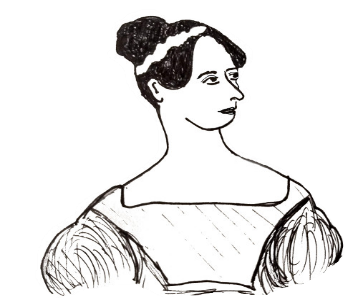 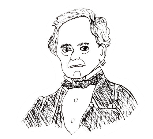 Further benefits:
one round interaction User↔ASi’s, followed by saPAKE/AKE protocol User↔TS
ASi’s don’t communicate: they can be different services or devices…
black-box constructions, can interface to any saPAKE or AKE for User↔TS subprotocol
no change on TS, interfaces with OPAQUE (saPAKE), TLS (AKE), even “password-over-TLS”
admits proactive security
admits multiple TS’s
Auxiliary Servers (ASi’s) can service arbitrary number of user accounts with O(1) state
TS
User
ASn
AS3
AS1
AS2
10/18
[Speaker Notes: Asymmetric PAKE can be strengthened to *strong* aPAKE, where the deterministic hash is replaced by a keyed or "salted" hash.  Since the server stores the salt value the same brute-force search is possible after server compromise, but now it cannot be precomputed.

The most efficient strong aAPKE construction is OPAQUE, which is a compiler from Oblivious PRF (OPRF) and Authenticated Key Agreement in the public-key setting (AKE).  The most efficient instantiations of both of these blocks cost the same as DH KE, so the overall saPAKE cost is 2 of KE.]
OPAQUE vs. “WtS” aPAKE-to-saPAKE compiler [JKX18]
OPAQUE [JKX18]
= OPRF + AuthEnc + AKE
“WtS” compiler [JKX18]
= OPRF + aPAKE
OPRF = PRF with oblivious evaluation protocol
User
Server
User
Server
OPRF
OPRF
aPAKE (/w PFS)
AKE (/w KCI)
OPAQUE	    vs.     “WtS” 
OPAQUE can use weaker primitive (AKE vs. aPAKE)
WtS allows Server to learn first if pw’=pw
KCI   =   key compromise impersonation [security]
        =   perfect forward secrecy
      (= includes key confirmation messages)
11
Augmented t-PAKE (at-PAKE): replace OPRF with t-OPRF
t-
t-
=    OPRF + AuthEnc + AKE
t-
t-
OPAQUE [JKX18]
“WtS” compiler [JKX18]
= t-OPRF + aPAKE
t-OPRF = PRF with oblivious threshold evaluation protocol (Servers hold sharing [K] of PRF key K)
User
Server
ASi’s
User
Server
ASi’s
OPRF
t-
OPRF
t-
saPAKE [=OPAQUE]
“pwd over TLS”
augmented PPSS
aPAKE (/w PFS)
TS
TS
AKE (/w KCI)
Further options:
tOPRF  →  augmented Password-Protected SS  [DJKKNX’23]
weaker assumptions, but not proactive
tOPRF  →  threshold Partially Oblivious PRF
ASi’s can use single [K] sharing for all (User,TS) pairs
Disclaimer:  Versions of this protocol appeared before [FK’00,JKK’14,JKSS’16,JKKX’17,…], but:
prior analysis showed t-PAKE, not at-PAKE
it was game-based, not UC
OPAQUE	    vs.     “WtS” 
OPAQUE can use weaker primitive (AKE vs. aPAKE)
WtS can allow Server to learn first if pw’=pw
12
Augmented t-PAKE (at-PAKE): replace OPRF with t-OPRF
t-
t-
=    OPRF + AuthEnc + AKE
t-
t-
OPAQUE [JKX18]
“WtS” compiler [JKX18]
= t-OPRF + aPAKE
t-OPRF = PRF with oblivious threshold evaluation protocol (Servers hold sharing [K] of PRF key K)
User
Server
ASi’s
User
Server
ASi’s
OPRF
t-
(P)OPRF
t-
saPAKE [=OPAQUE]
“pwd over TLS”
augmented PPSS
aPAKE (/w PFS)
TS
TS
AKE (/w KCI)
Further options:
tOPRF  →  augmented Password-Protected SS  [DJKKNX’23]
weaker assumptions, but not proactive
tOPRF  →  threshold Partially Oblivious PRF
ASi’s can use single [K] sharing for all (User,TS) pairs
Disclaimer:  Versions of this protocol appeared before [FK’00,JKK’14,JKSS’16,JKKX’17,…], but:
prior analysis showed t-PAKE, not at-PAKE
it was game-based, not UC
13
Augmented t-PAKE (at-PAKE): replace OPRF with t-OPRF
t-
t-
=    OPRF + AuthEnc + AKE
t-
t-
OPAQUE [JKX18]
“WtS” compiler [JKX18]
= t-OPRF + aPAKE
t-OPRF = PRF with oblivious threshold evaluation protocol (Servers hold sharing [K] of PRF key K)
User
Server
ASi’s
User
Server
ASi’s
OPRF
t-
(P)OPRF
t-
saPAKE [=OPAQUE]
“pwd over TLS”
augmented PPSS
aPAKE (/w PFS)
TS
TS
AKE (/w KCI)
Online Attacks:  
as U* against TS, needs to interact with t+1 ASi’s
as T* against U, needs to:
interact as U* with (t+1) ASi’s (or as t+1 ASi* with U
14
Augmented t-PAKE (at-PAKE): replace OPRF with t-OPRF
t-
t-
=    OPRF + AuthEnc + AKE
t-
t-
OPAQUE [JKX18]
“WtS” compiler [JKX18]
= t-OPRF + aPAKE
t-OPRF = PRF with oblivious threshold evaluation protocol (Servers hold sharing [K] of PRF key K)
User
Server
ASi’s
User
Server
ASi’s
OPRF
t-
(P)OPRF
t-
saPAKE [=OPAQUE]
“pwd over TLS”
augmented PPSS
aPAKE (/w PFS)
TS
TS
AKE (/w KCI)
Offline Dictionary Attacks (ODA):
aPPSS or env+AKE:   ODA enabled by compromise of t+1 ASi’s
t(P)OPRF + saPAKE:  must also compromise TS
t(P)OPRF + aPAKE:    allows precomputation after compromise of t+1 ASi’s
15
threshold OPRF:  key enabling tool
t-OPRF
…
How many U↔ASi interactions allow for one Fk(∙) computation?
should be exactly t+1, and these ASi instances should run on the same sid
Prior UC t-OPRF [JKKX’17] was ambiguous:
no enforcement of consistent sid on (t+1) instances of t-OPRF corresponding to one Fk(∙) computation 
simulator doesn’t know which ASi queries pertain to evaluation of one argument
counterexample, assuming t=1 and n=3: 
U* interacts with S1,S2,S3, evaluating Fk(∙) on x with {S1, S2} and on x’ with S3, 
simulator cannot tell which Si instances go into one Fk(∙) evaluation, but say it guesses it was {AS1,AS3}
the environment allows another t-OPRF session S2’, and U* executes it on x’
→    in the real world, U* can compute Fk(x) from {S1,S2} and Fk(x’) from {S3,S2’}
→   in the ideal world, sessions are partitioned as {S1,S3} and {S2,S2’}, so only one Fk(∙) evaluation allowed
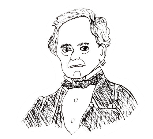 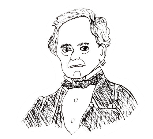 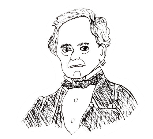 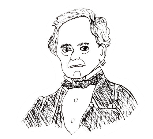 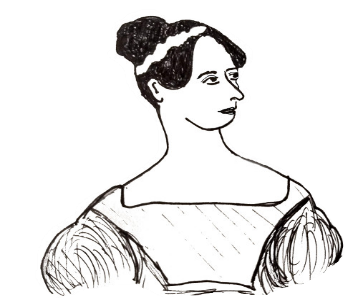 User
Sn
S3
S1
S2
16/18
[Speaker Notes: Asymmetric PAKE can be strengthened to *strong* aPAKE, where the deterministic hash is replaced by a keyed or "salted" hash.  Since the server stores the salt value the same brute-force search is possible after server compromise, but now it cannot be precomputed.

The most efficient strong aAPKE construction is OPAQUE, which is a compiler from Oblivious PRF (OPRF) and Authenticated Key Agreement in the public-key setting (AKE).  The most efficient instantiations of both of these blocks cost the same as DH KE, so the overall saPAKE cost is 2 of KE.]
threshold OPRF:  fixing t-OPRF protocol of [JKKX’17]
t-OPRF
…
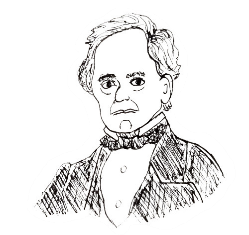 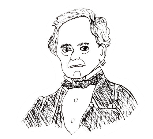 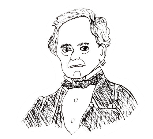 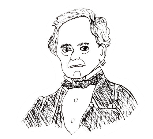 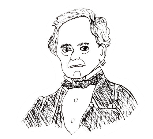 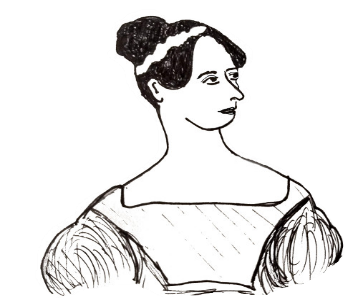 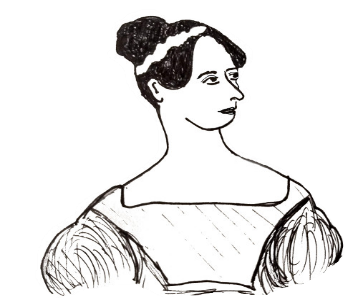 User
User
Si
Sn
S3
S1
S2
17/18
[Speaker Notes: Asymmetric PAKE can be strengthened to *strong* aPAKE, where the deterministic hash is replaced by a keyed or "salted" hash.  Since the server stores the salt value the same brute-force search is possible after server compromise, but now it cannot be precomputed.

The most efficient strong aAPKE construction is OPAQUE, which is a compiler from Oblivious PRF (OPRF) and Authenticated Key Agreement in the public-key setting (AKE).  The most efficient instantiations of both of these blocks cost the same as DH KE, so the overall saPAKE cost is 2 of KE.]
questions / open problems / follow-up projects
1)  Augmented threshold PAKE (at-PAKE)

Proposed model+solutions:  Two disassociated modules (AuxiliaryS stage + TargetS stage)
Technically: computing rw = t-OPRF(pw) in any AuxiliaryS stage menas you never need to use pw again!
Same with adaptive corruption of User’s client machine (which we, conveniently, don’t model…)
Can we “tighten this up”?
Protocols possible but they would be more complex:  would it be worth it?

2)  Threshold OPRF (t-OPRF):

Adaptive and proactive security for t-OPRF?
[recent work:  adaptively secure t-OPRF in AGM]
Applications of t-OPRF to other MPC/threshold computation?
applications of the “implicit binding by blinding” technique?
18/18
[Speaker Notes: Asymmetric PAKE can be strengthened to *strong* aPAKE, where the deterministic hash is replaced by a keyed or "salted" hash.  Since the server stores the salt value the same brute-force search is possible after server compromise, but now it cannot be precomputed.

The most efficient strong aAPKE construction is OPAQUE, which is a compiler from Oblivious PRF (OPRF) and Authenticated Key Agreement in the public-key setting (AKE).  The most efficient instantiations of both of these blocks cost the same as DH KE, so the overall saPAKE cost is 2 of KE.]